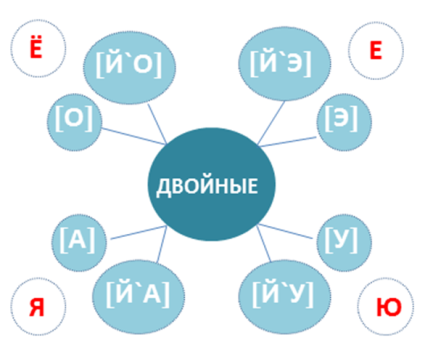 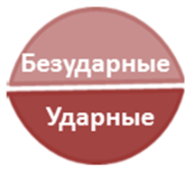 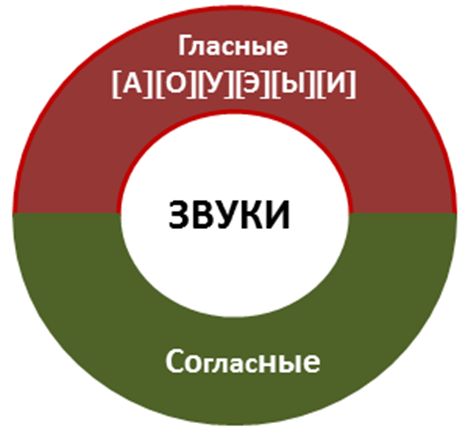 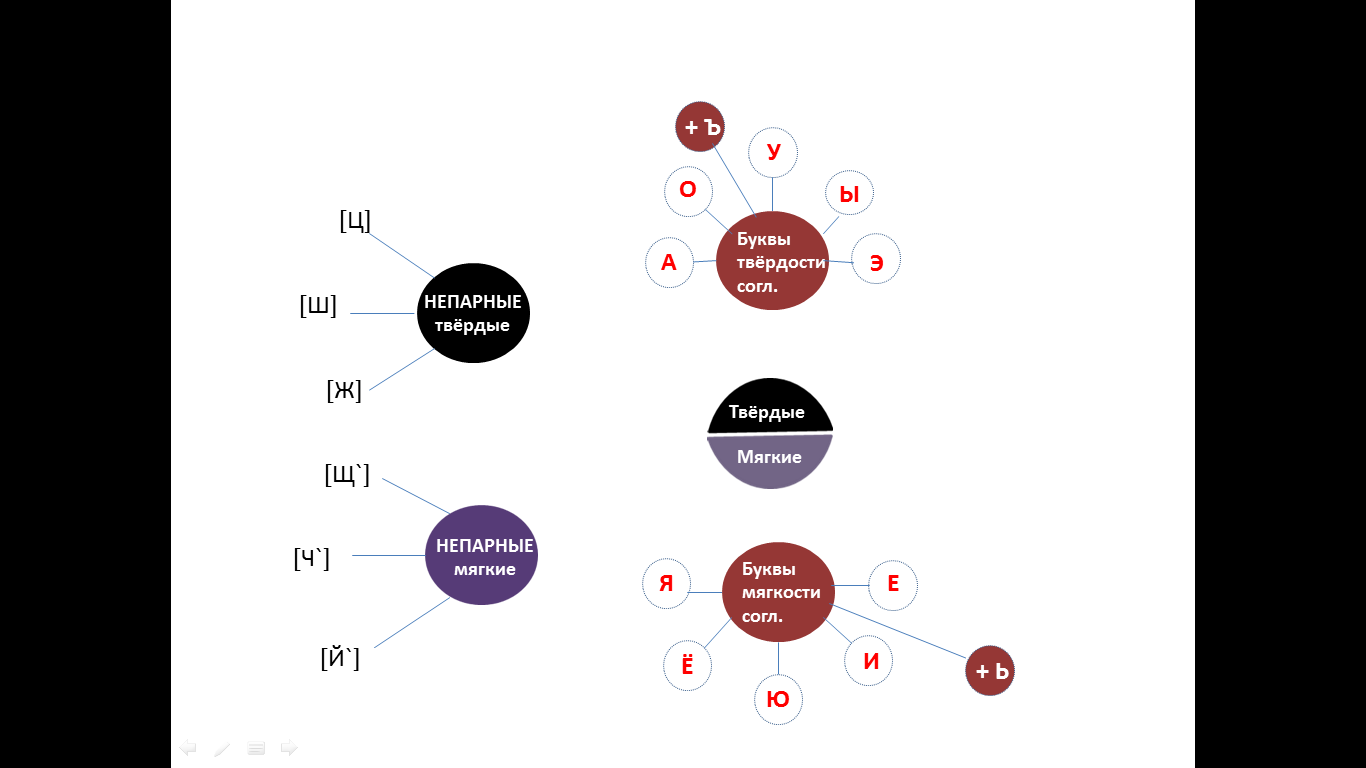 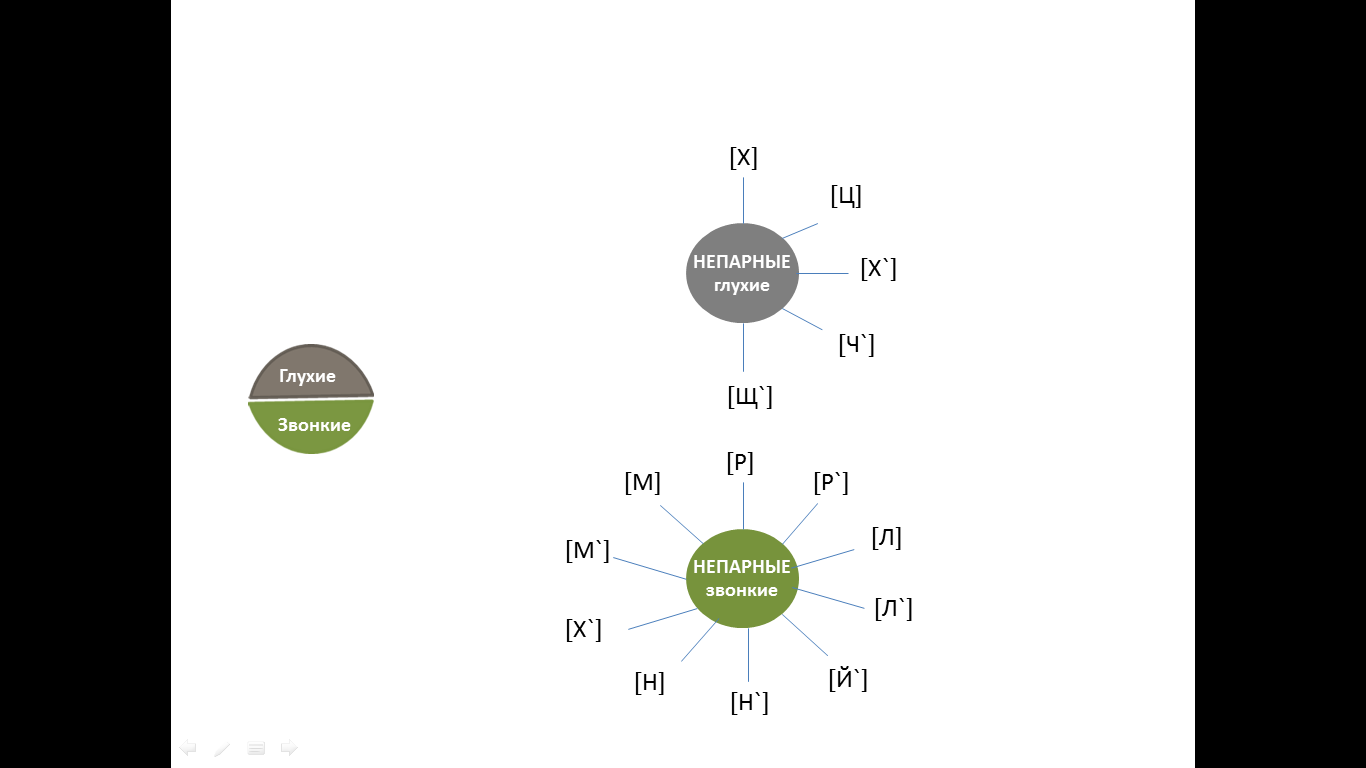 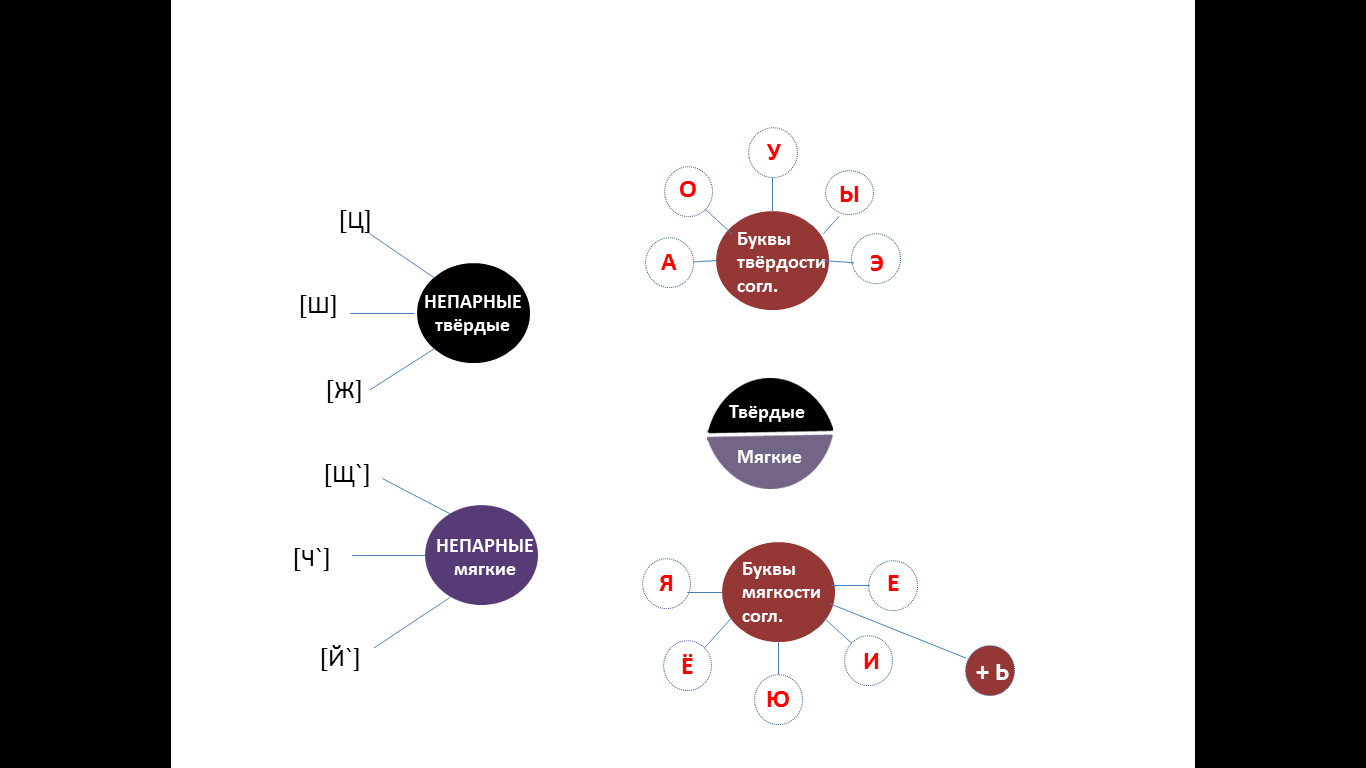 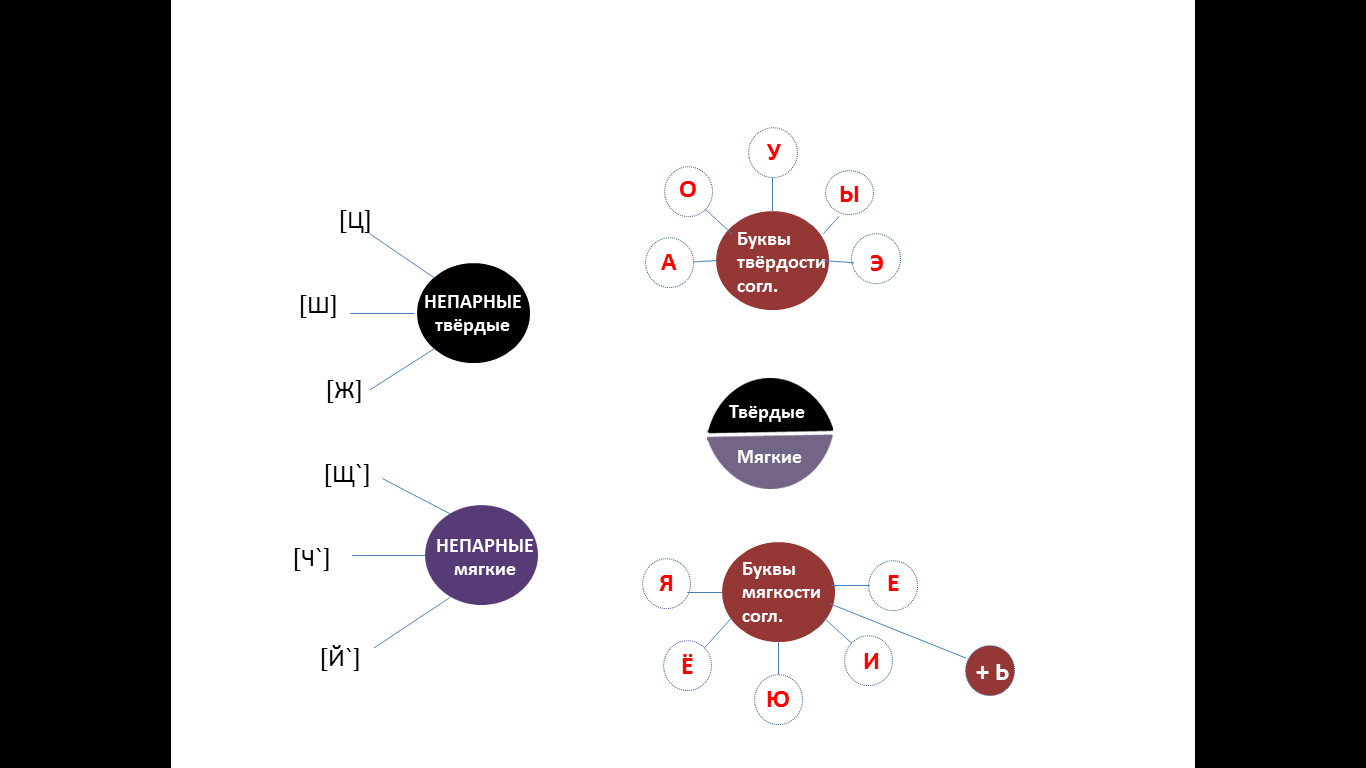 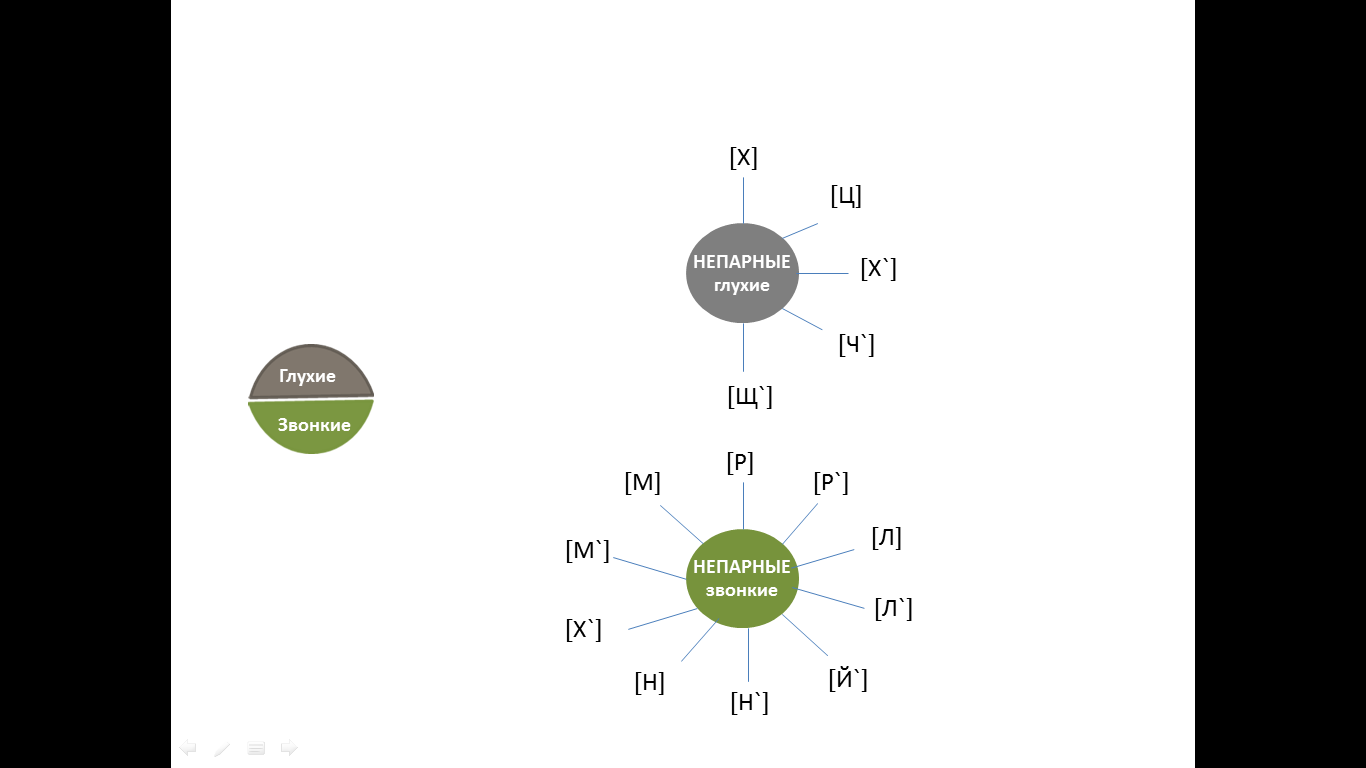 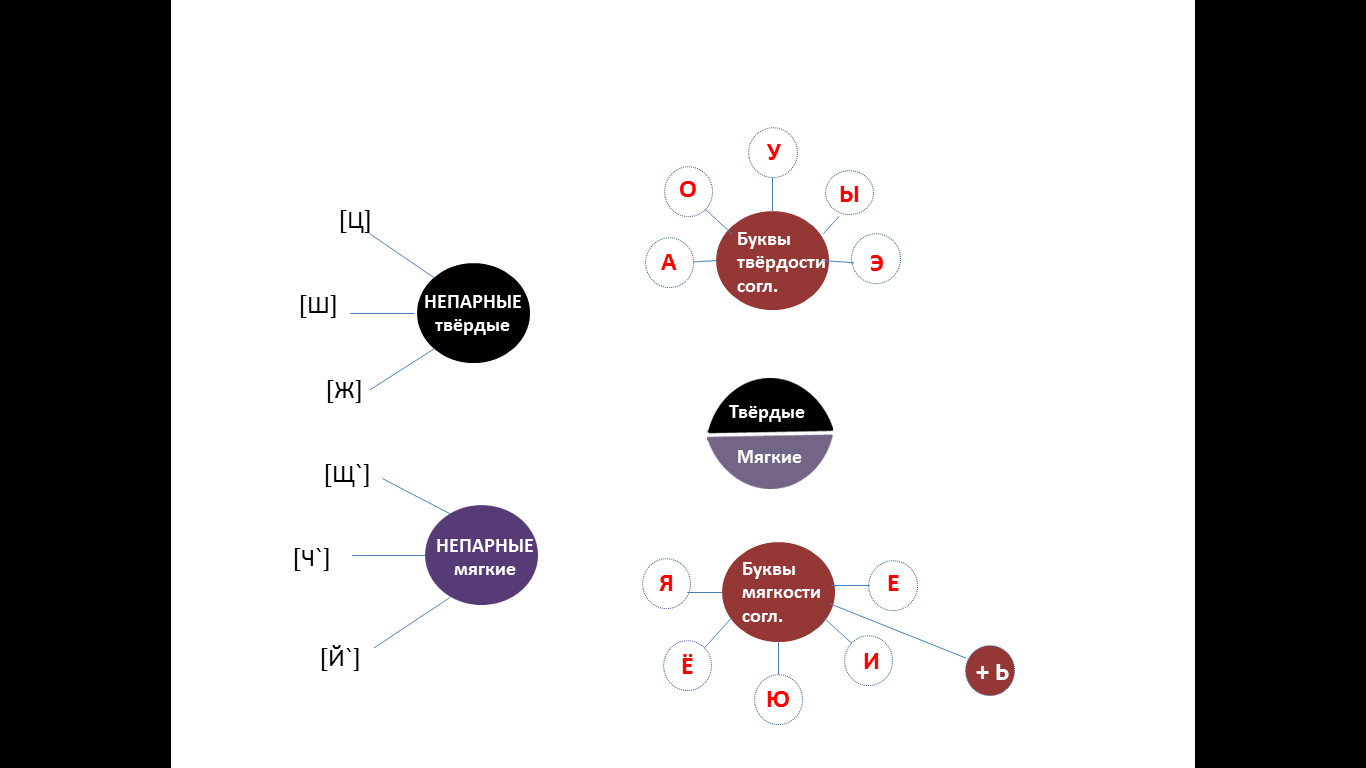 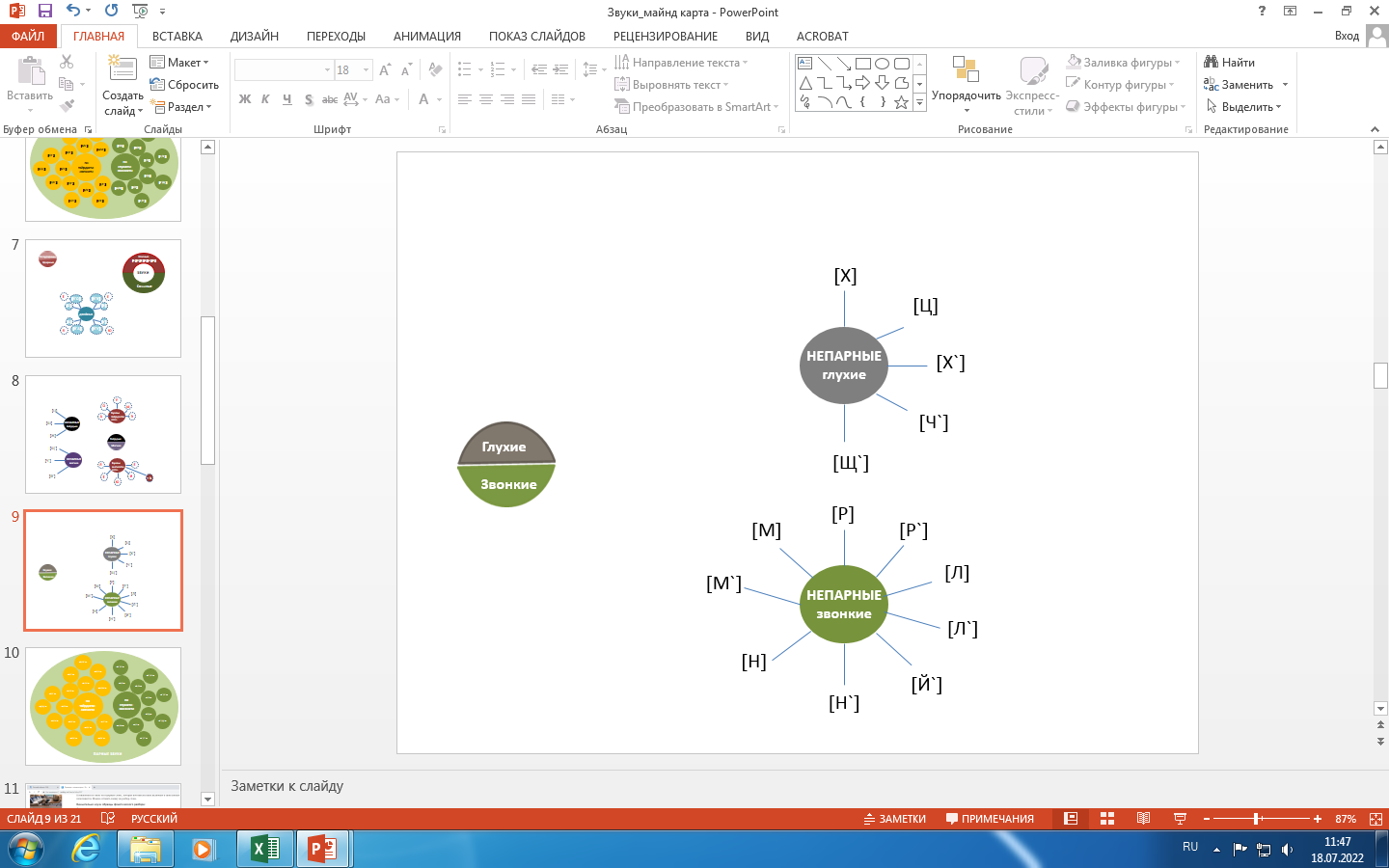 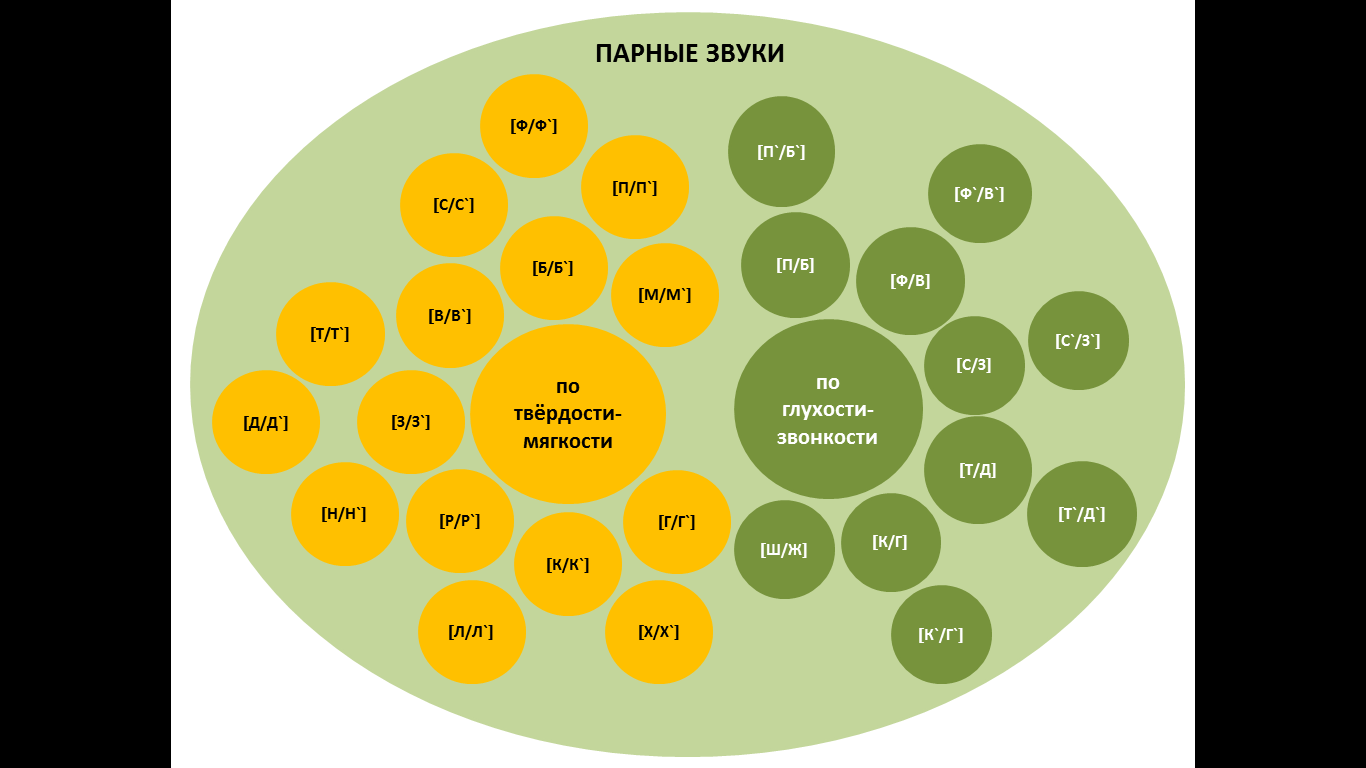 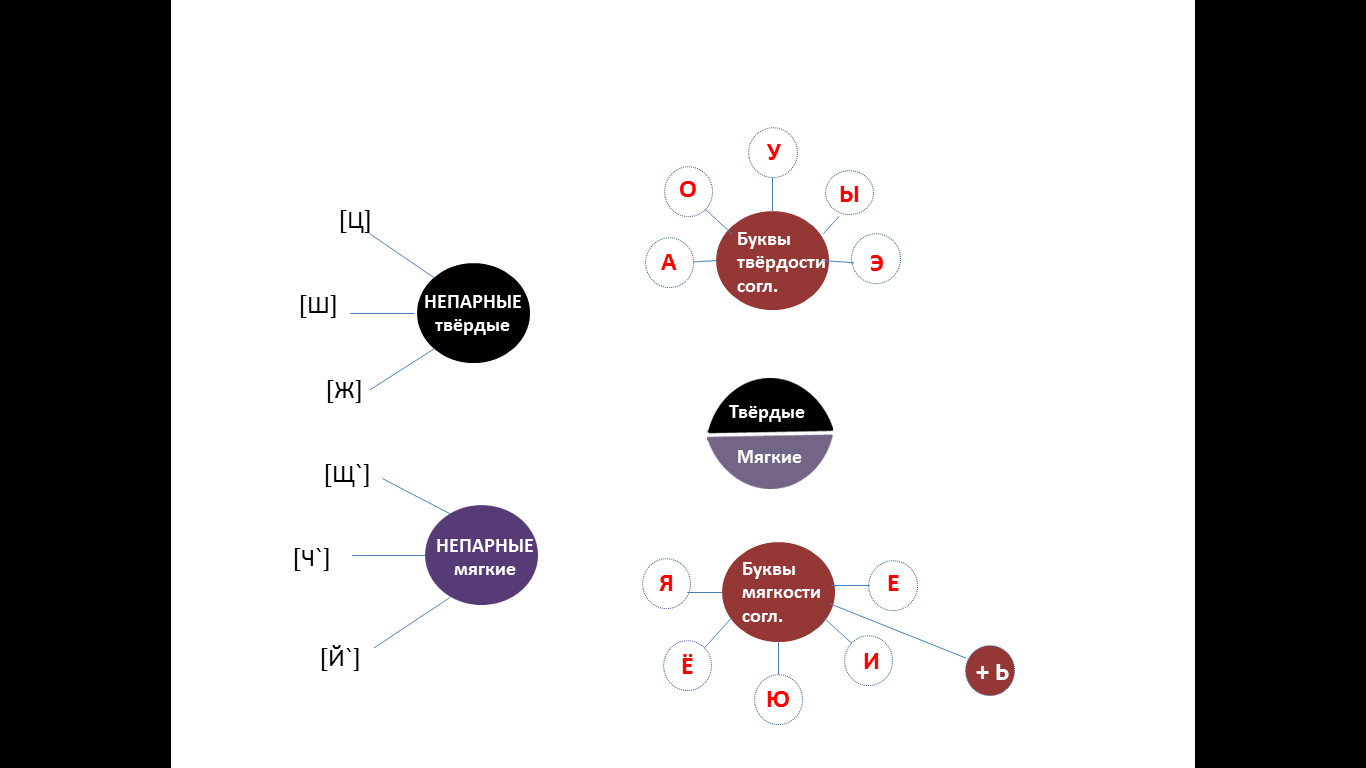 ПАРНЫЕ ЗВУКИ
Ф/Ф`
П`/Б`
П/П`
Ф`/В`
С/С`
П/Б
Б/Б`
Ф/В
М/М`
В/В`
Т/Т`
С`/З`
С/З
по глухости-звонкости
по твёрдости-мягкости
З/З`
Д/Д`
Т/Д
Т`/Д`
Н/Н`
Р/Р`
Г/Г`
К/Г
Ш/Ж
К/К`
Х/Х`
Л/Л`
К`/Г`